Chapter 6
Real Estate Market Analysis
SLIDE 1
CHAPTER OUTLINE
6.1	General Features of Real Estate Market Analysis
6.1.1	Purpose of Market Analysis
6.1.2	Market Supply and Demand Variables and Indicators
6.1.3	Defining the Scope of the Analysis
6.1.4	Trend Extrapolation versus Structural Analysis
6.1.5	Major General Tasks in Conducting a Basic Short-Term Structural Market Analysis
	*6.2	Formal Model of Space Market Equilibrium Dynamics and Cyclicality
	6.3	Chapter Summary
SLIDE 2
LEARNING OBJECTIVES
After reading this chapter, you should understand:
What is meant by real estate market analysis and what types of business decisions it can usefully assist.
The key elements and quantitative variables involved in market analysis.
Some of the major types of data sources for conducting market analyses.
The difference between simple trend extrapolation and a structural market analysis.
The major steps in conducting a structural analysis of the real estate space market.
The implications for space market dynamics and cyclicality when market participants cannot or do not base decisions on forward-looking forecasts of the space market.
SLIDE 3
6.1 General Features of Real Estate Market Analysis
SLIDE 4
6.1.1	Purpose of Market Analysis
SLIDE 5
6.1.2	Market Supply and Demand Variables and Indicators
SLIDE 6
EXHIBIT 6-1	Construction, Absorption, and Vacancy in Three Major Metropolitan Office Markets, 1982 to 2011
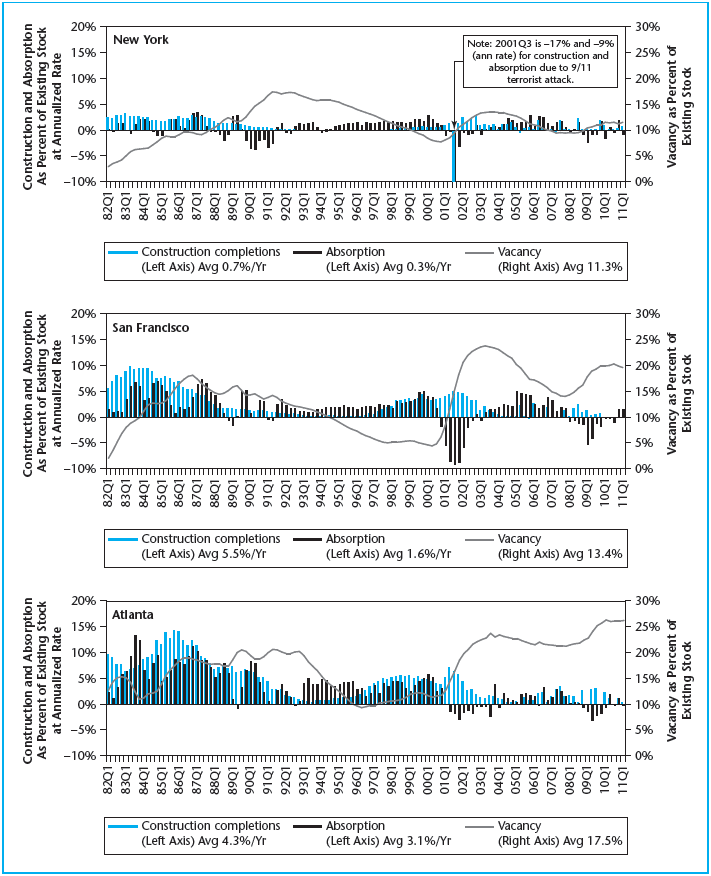 Source: Based on CoStar data.
SLIDE 7
EXHIBIT 6-2	Rents and Vacancy Cycle in Three Major Metropolitan Office Markets, 1982 to 2011
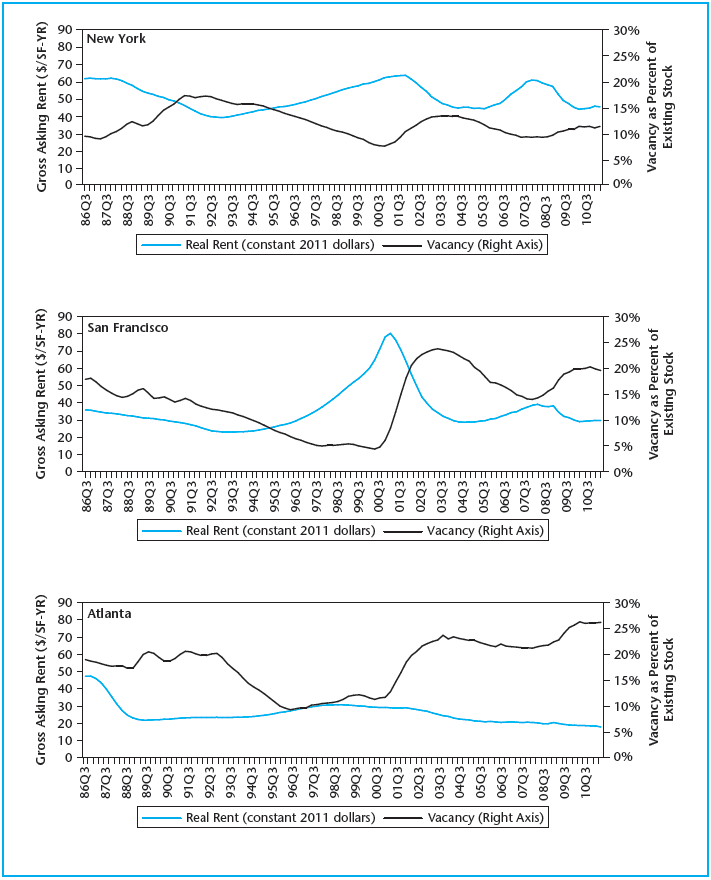 Source: Based on CoStar data.
SLIDE 8
6.1.3 Defining the Scope of the Analysis
SLIDE 9
EXHIBIT 6-3A Atlanta MSA Office Submarkets
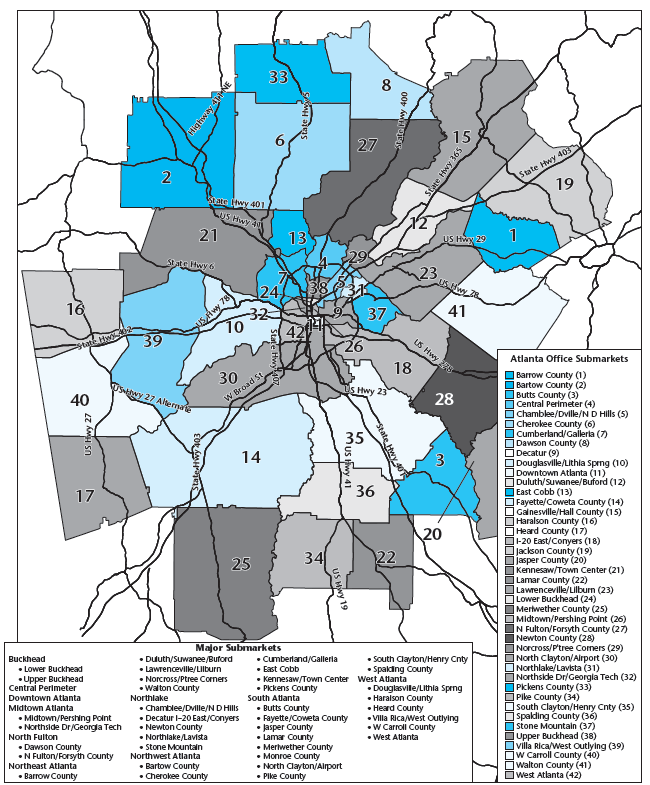 Source: CoStar Property, used with permission.
SLIDE 10
EXHIBIT 6-3B Atlanta Space Market Data Consolidated Into 10 Major Submarkets, Mid-Year 2012
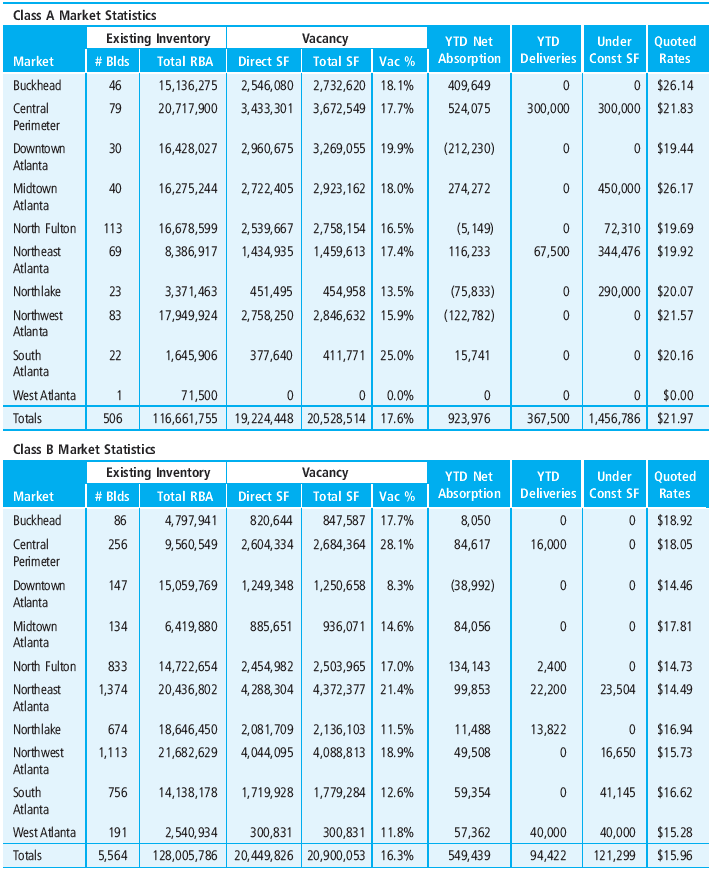 Source: CoStar Property, used with permission.
SLIDE 11
6.1.4 Trend Extrapolation versus Structural Analysis
SLIDE 12
6.1.5 Major General Tasks in Conducting a Basic Short-Term Structural Market Analysis
SLIDE 13
EXHIBIT 6-4 Generic Framework of a Basic Short-Term Structural Market Analysis for Real Estate
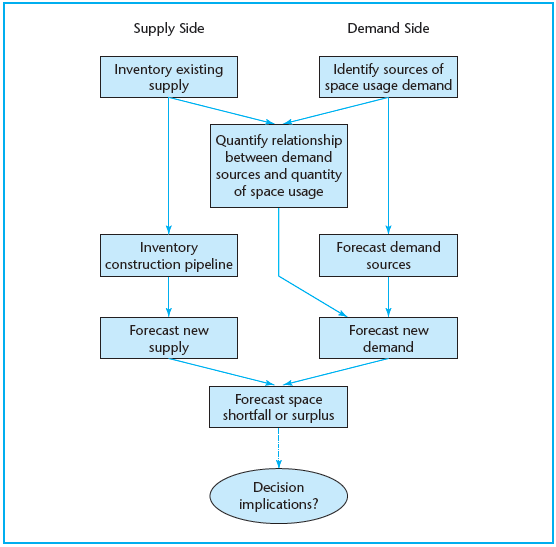 Copyright © 2021 Mbition LLC. All rights reserved.
SLIDE 14
EXHIBIT 6-5 Major Demand Drivers byProperty Type
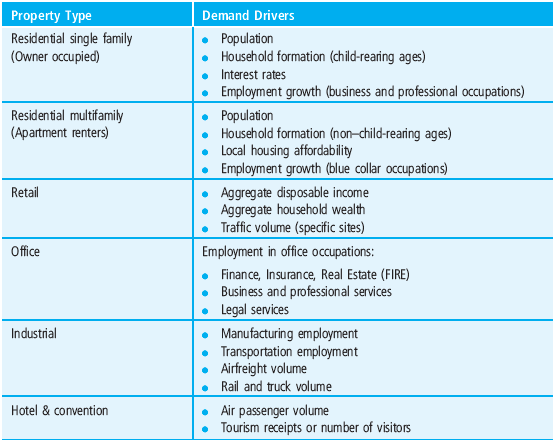 Copyright © 2021 Mbition LLC. All rights reserved.
SLIDE 15
*6.2 Formal Model of Space Market Equilibrium Dynamics and Cyclicality
SLIDE 16
EXHIBIT 6-6 Simulated Space Market Dynamics
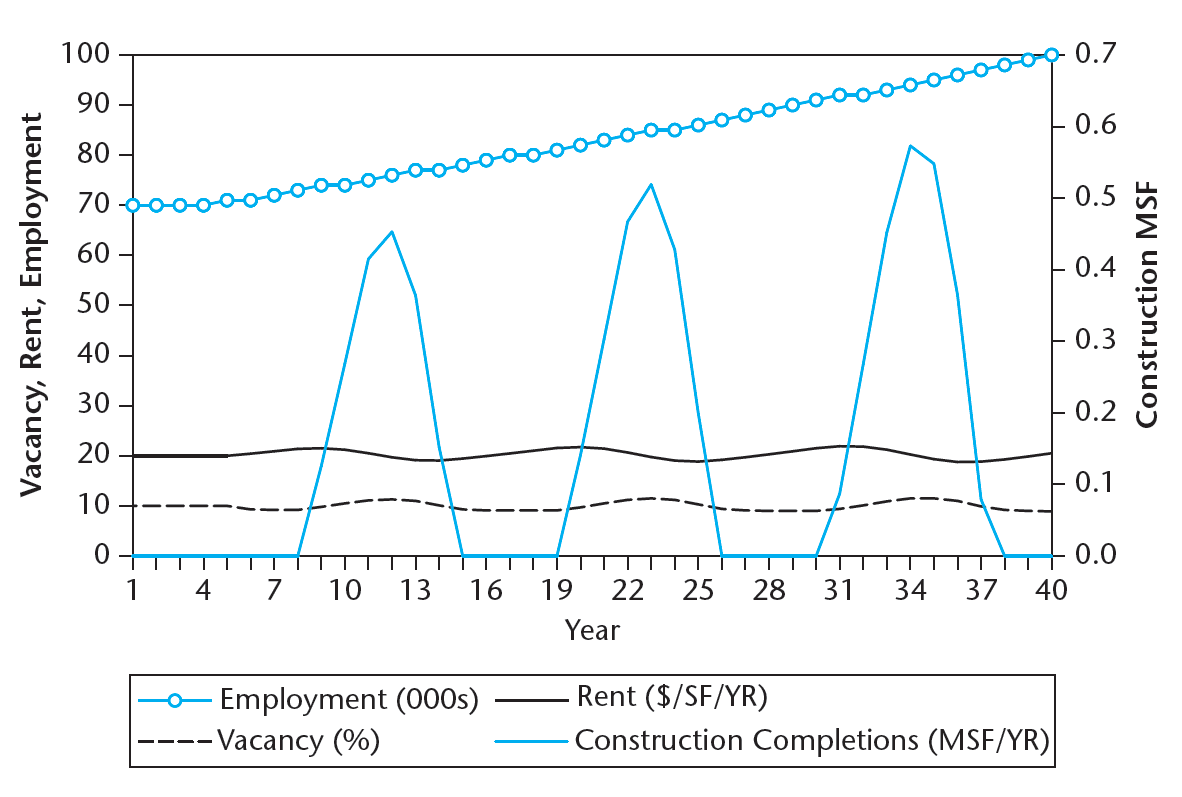 Copyright © 2021 Mbition LLC. All rights reserved.
SLIDE 17
6.3 Chapter Summary
SLIDE 18
KEY TERMS
real estate market analysis
market segment
construction starts
construction completions
absorption
gross absorption
net absorption
vacancy rate
natural vacancy rate
market rent
months supply
submarkets
simple trend extrapolation
structural analysis
price elasticity
lags
demand drivers
stock-flow model
real estate cycle
SLIDE 19